HPV
VACCINATION
THE KEY TO CANCER PREVENTION
Agenda
Hi!
HPV
Our Experts
HPV Vaccination and Screening
Next steps
Bye!
What is HPV
HPV is a common virus
Usually causes no symptoms in most people
There are 100 different types of HPV viruses
Some HPV virus types can cause cancer
HPV cancers can affect both men and women
Hi there!
HPV
Did you know.......
THE HPV VIRUS CAN CAUSE DIFFERENT TYPES OF CANCER INCLUDING:
Cervical Cancer (lower part of the womb)
Penile and Anal Cancers
Head and Neck Cancers
HPV also causes genital warts
Andika
Breaking
 News
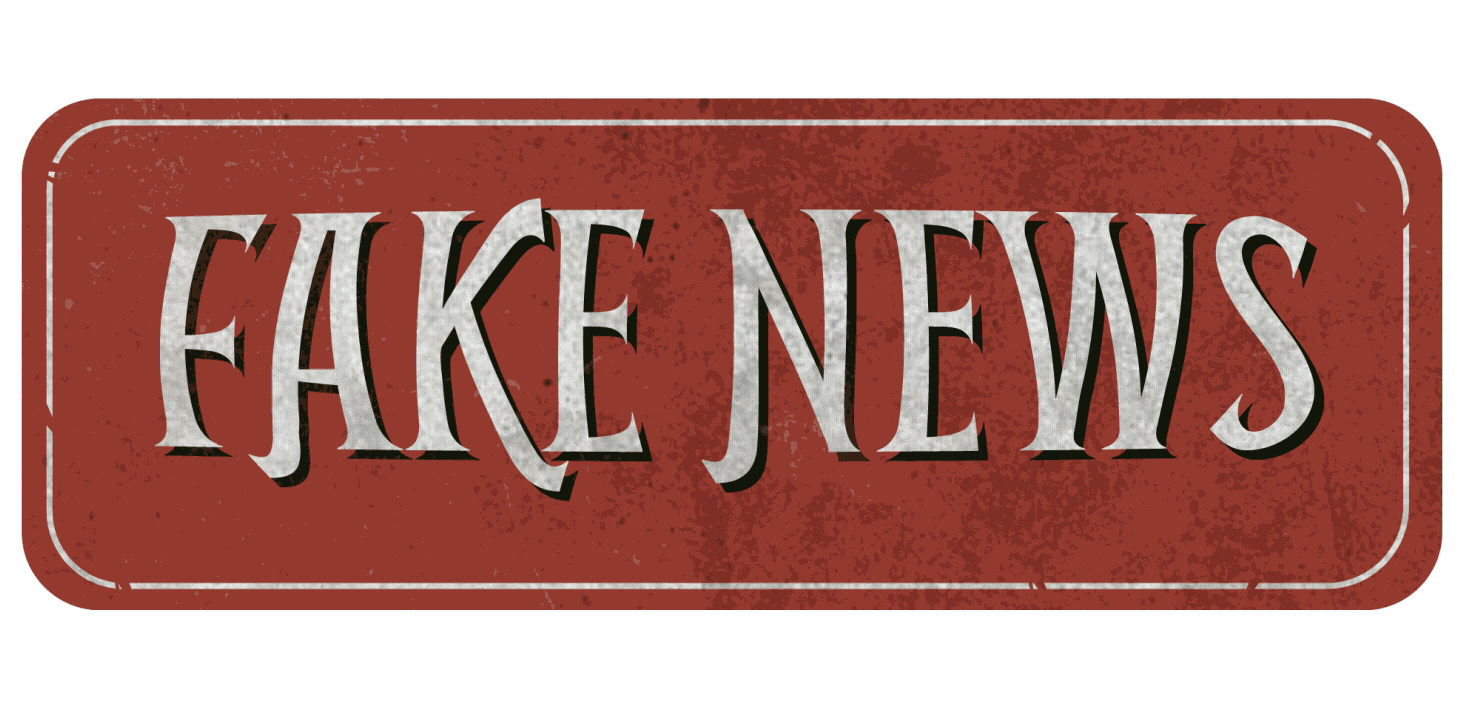 I don’t need a HPV vaccine to be protected
↓ READ MORE ↓
DID YOU KNOW HPV CANCERS ARE PREVENTABLE?

HAVING YOUR HPV VACCINATION DURING YEAR 9 OR YEAR 10 AT SCHOOL BY YOUR SCHOOL NURSE, PROVIDES  PROTECTION FROM HPV CANCERS FOR BOTH BOYS AND GIRLS
It will hurt
Vaccines don’t work
THIS
Vaccination is effective for boys  and girls
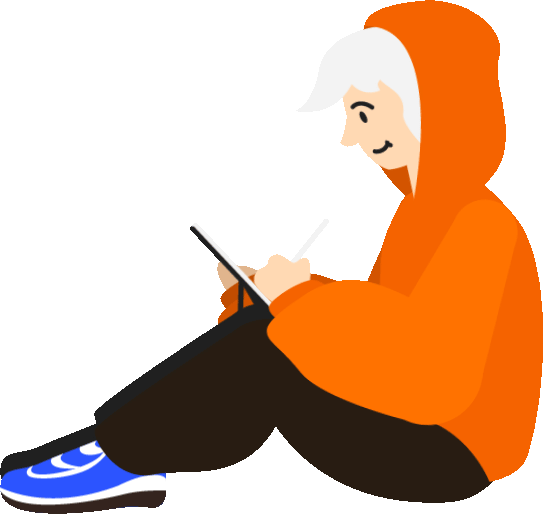 Protects your future  and others around you
WHY GET
Can eliminate cervical cancer for women
Better long term health impacts
HPV VACCINATION
Only takes 5 minutes to get your vaccine
Reduce the risk of HPV related cancer treatments in later life
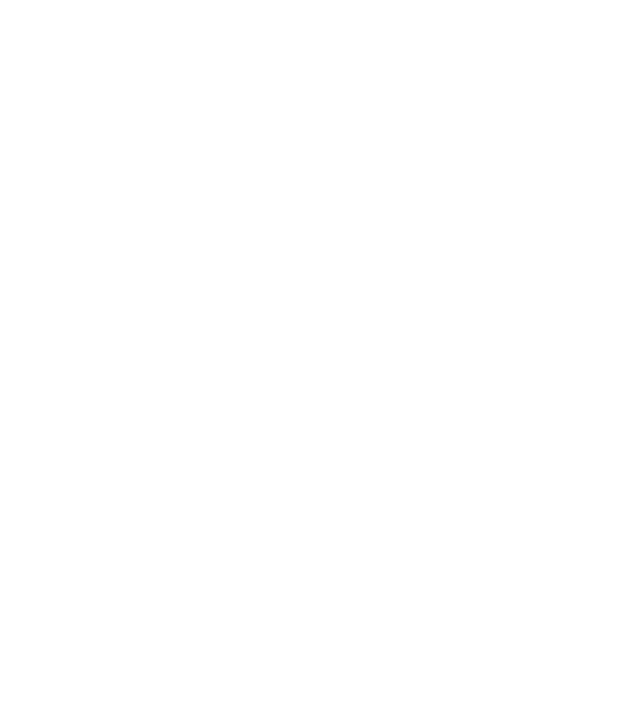 Meet our experts
Katrina Jones
Dr Eimhear Hayes
Katrina’s Journey - Katrina was diagnosed with cervical cancer in 2022, this is Katrina’s story
GP Doctor and GAA Armagh camogie all star player
Vicky Burns Clinical Lead Nurse NHSCT
Vicky is the clinical lead nurse for hysteroscopy and colposcopy (procedures used to detect and treat cancer)
Katrina HPV vaccine on Vimeo
HPV VACCINATION
2. PARENT/GUARIDAN SIGN AND RETURN
3. GET VACCINATED
1. CONSENT FORM
Your school nurse will vaccinate you, it will take 5 minutes but has life changing long term benefits
Your school nurse will provide you with a consent form
Your parent or guardian can sign your consent form and return your form back to school
HPV
PROTECT YOUR FUTURE HEALTH WITH HPV VACCINATION
Vaccination
Any questions ask your school nurse
MISSION
VISION
To ensure everyone has the opportunity to get their HPV vaccine in school
A world without HPV related cancers
CERVICAL SCREENING IS ALSO USED ALONGSIDE HPV VACCINATION TO REDUCE YOUR FUTURE  RISK OF CERVICAL CANCER
Future screening
Women aged between 25 and 49 years of age are routinely invited for cervical screening every three years, or every five years for women aged between 50 and 64 years
YOU DONT NEED TO THINK ABOUT IT NOW, BUT YOU WILL RECEIVE A LETTER INVITING YOU TO BOOK AN APPOINTMENT WHEN THAT TIME COMES
THANK
YOU!
Protect your health 
 HPV vaccination and screening saves lives